Modèle de diagramme Oui/Non pour PowerPoint
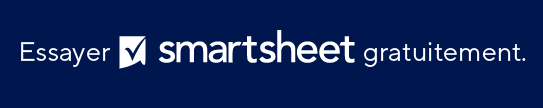 Quand utiliser ce modèle : utilisez ce modèle de diagramme Oui/Non pour transformer une prise de décision complexe en choix binaires gérables. Il s’agit d’un outil de référence pour les séances de formation ou les réunions où des voies de décision claires et simples doivent être explorées. 
  
Fonctionnalités notables du modèle : ce modèle comprend une présentation claire, étape par étape, qui s’articule autour de réponses par oui ou par non, ce qui simplifie la prise de décisions successives. Sa conception aide à visualiser les conséquences des choix, ce qui permet de suivre des processus de prise de décision plus rapides et plus éclairés.
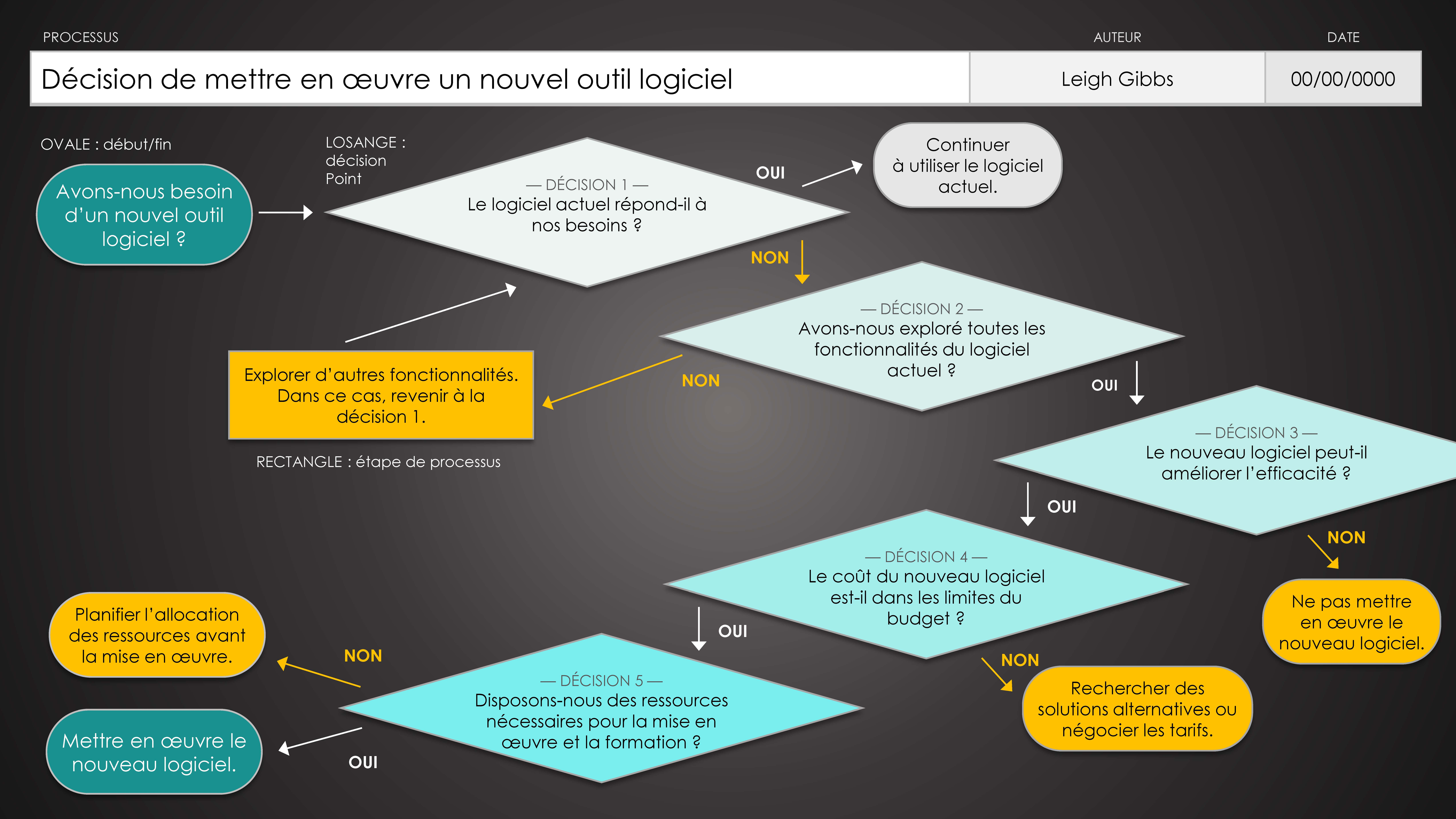 Continuer 
à utiliser le logiciel actuel.
OVALE : début/fin
LOSANGE : 
décision
Point
–– DÉCISION 1 ––
Le logiciel actuel répond-il à nos besoins ?
OUI
Avons-nous besoin d’un nouvel outil logiciel ?
NON
–– DÉCISION 2 ––
Avons-nous exploré toutes les fonctionnalités du logiciel actuel ?
Explorer d’autres fonctionnalités. Dans ce cas, revenir à la décision 1.
NON
OUI
–– DÉCISION 3 ––
Le nouveau logiciel peut-il améliorer l’efficacité ?
RECTANGLE : étape de processus
OUI
–– DÉCISION 4 ––
Le coût du nouveau logiciel est-il dans les limites du budget ?
NON
Ne pas mettreen œuvre le nouveau logiciel.
Planifier l’allocation des ressources avant la mise en œuvre.
OUI
NON
–– DÉCISION 5 ––
Disposons-nous des ressources nécessaires pour la mise en œuvre et la formation ?
NON
Rechercher des solutions alternatives ou négocier les tarifs.
Mettre en œuvre le nouveau logiciel.
OUI
OUI
NON
NON
OUI
OUI
NON
OUI
NON
NON
OUI